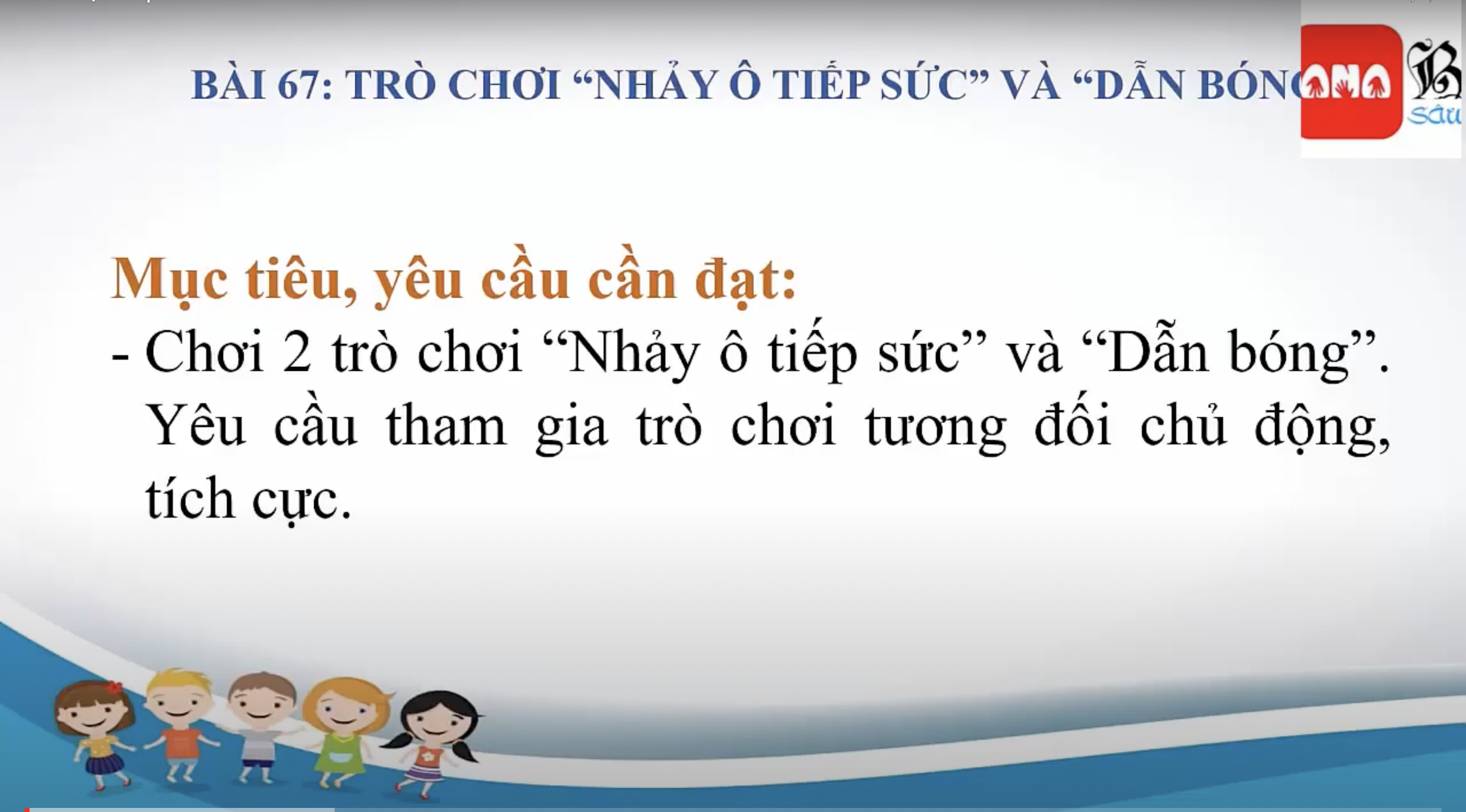 ỦY BAN NHÂN DÂN QUẬN LONG BIÊNTHỂ DỤC LỚP 4CHỦ ĐỀ : BÀI TẬP KĨ NĂNG VẬN ĐỘNG CƠ BẢNNHẢY DÂY KIỂU CHÂN TRƯỚC CHÂN SAU- TRÒ CHƠI.
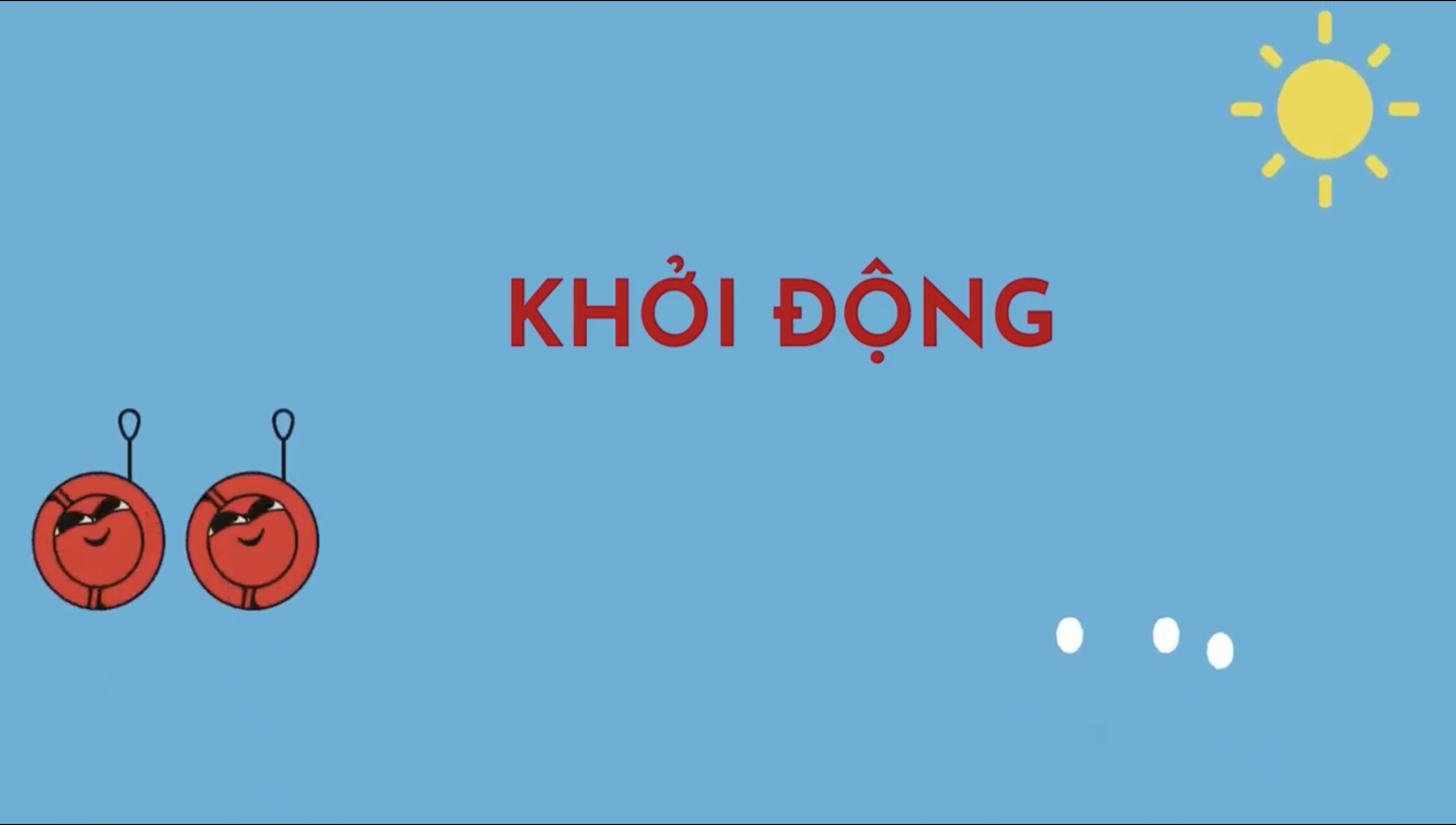 MỞ ĐẦU
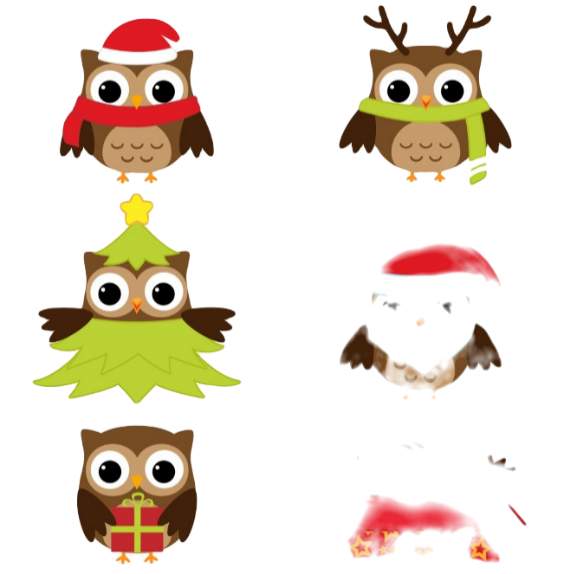 KHỞI ĐỘNG
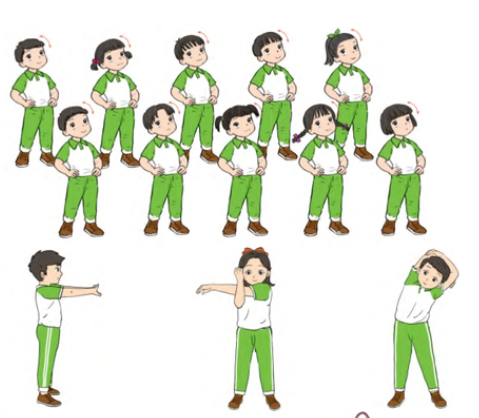 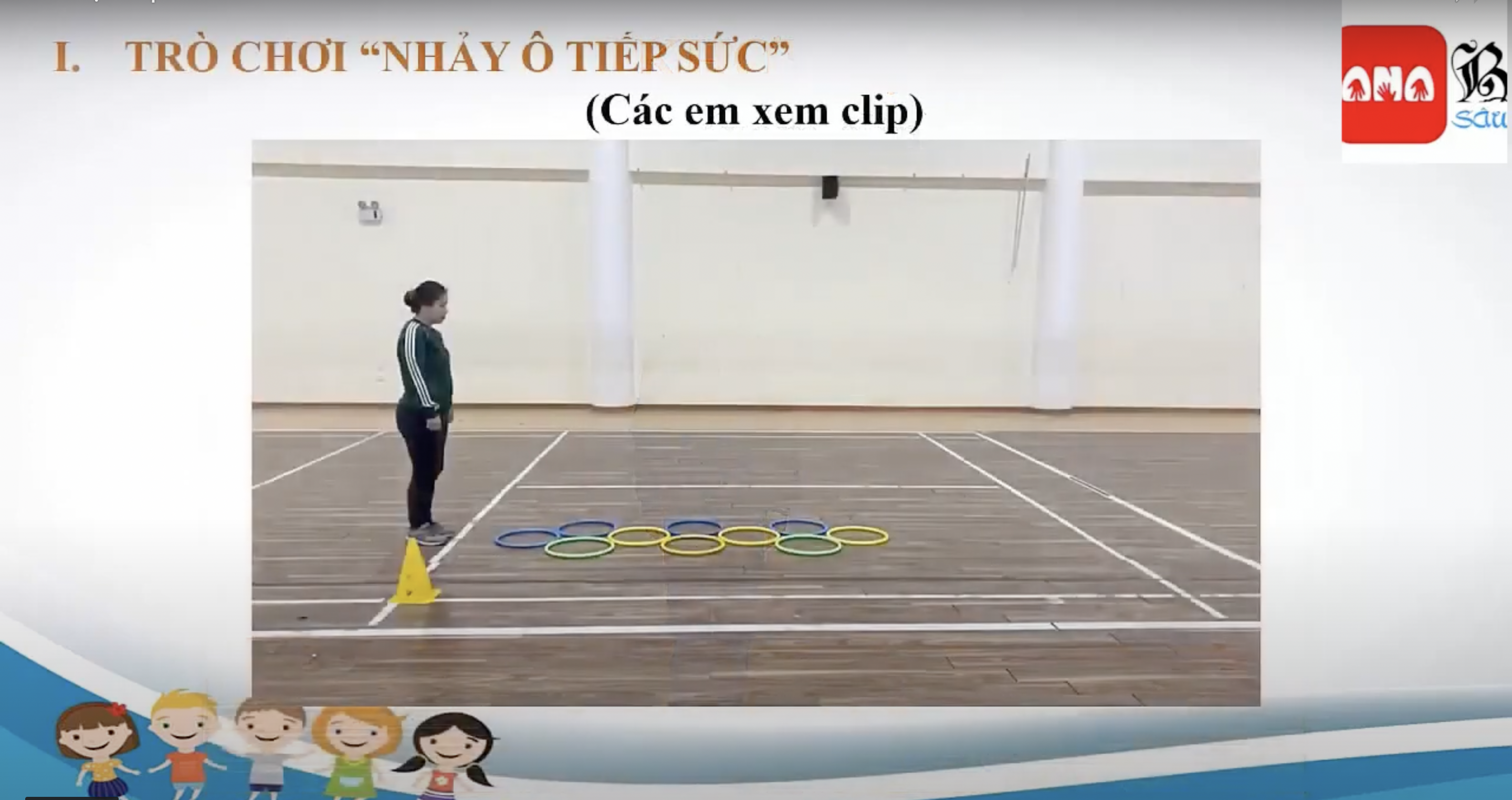 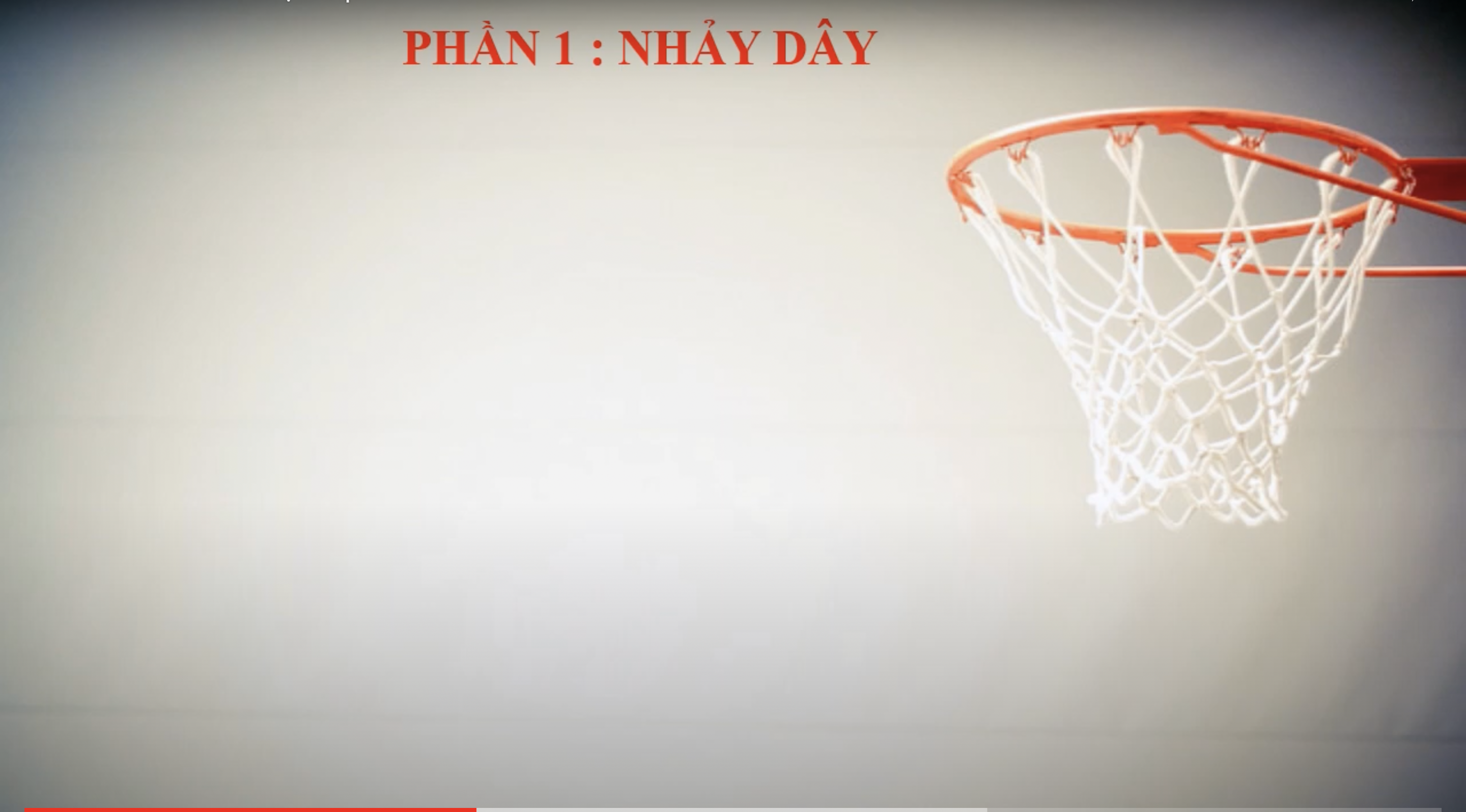 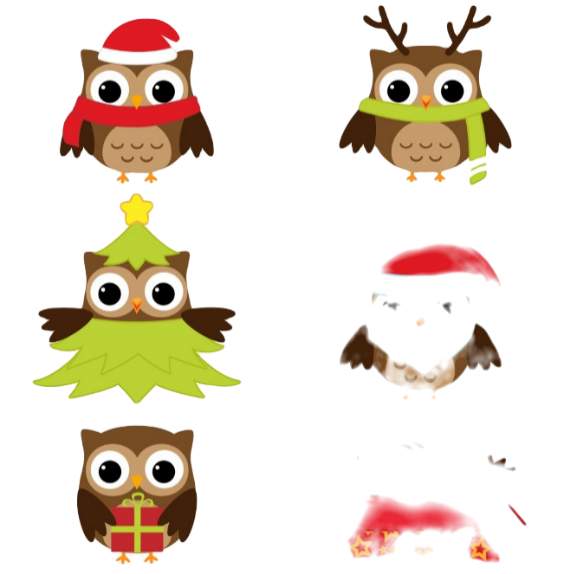 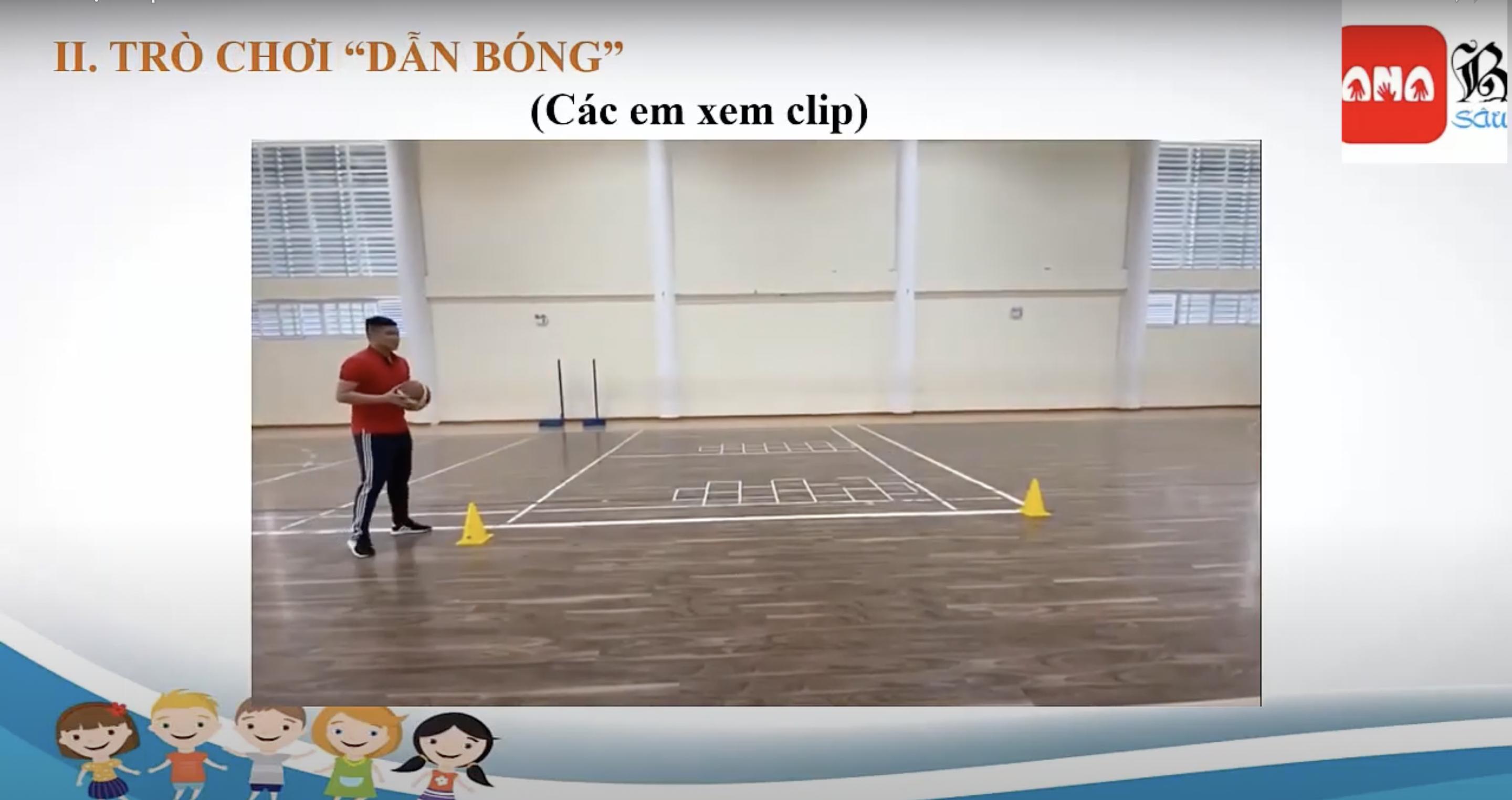 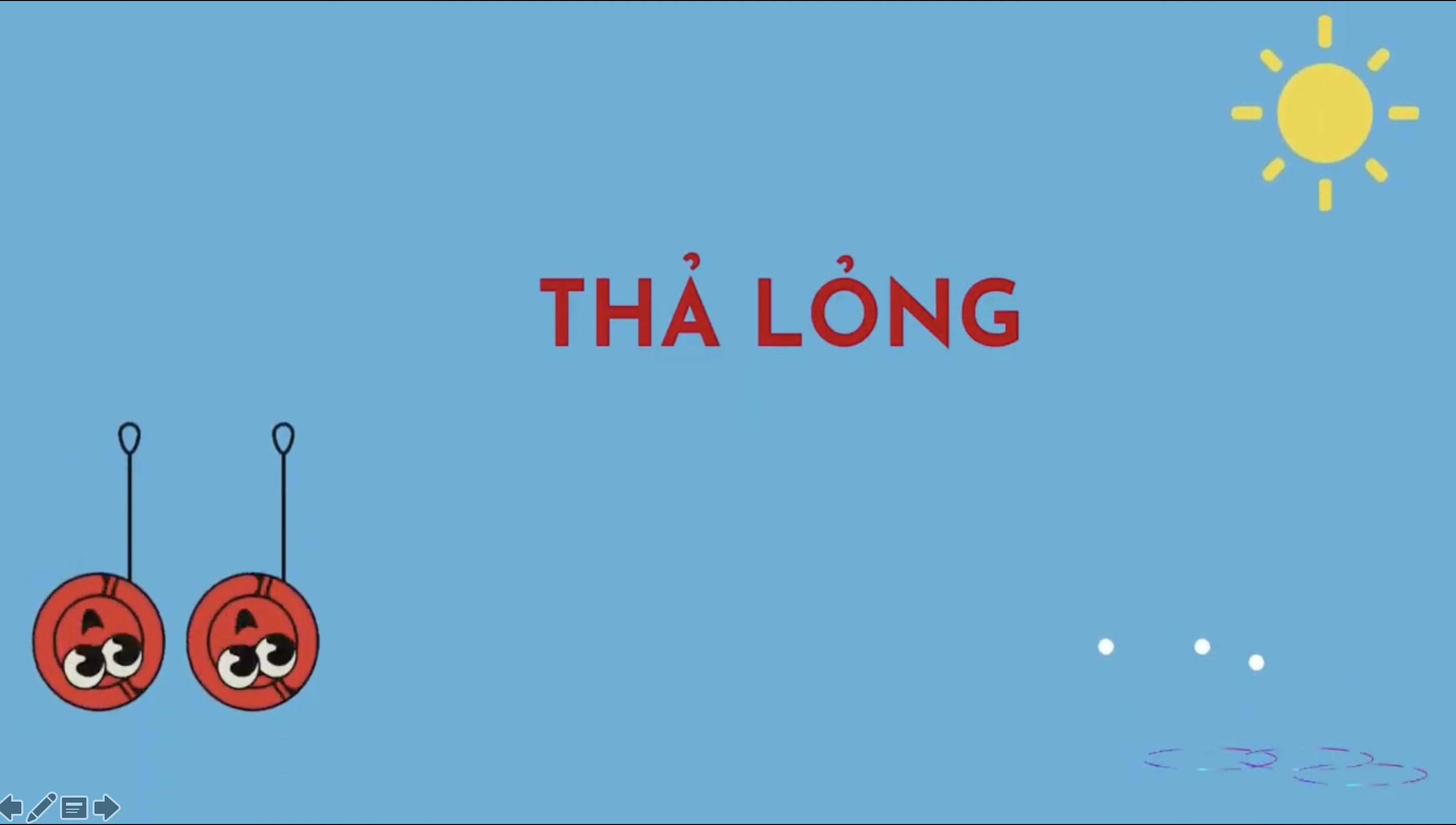 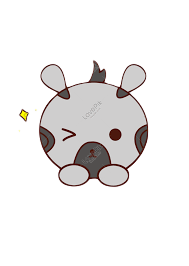 THẢ LỎNG